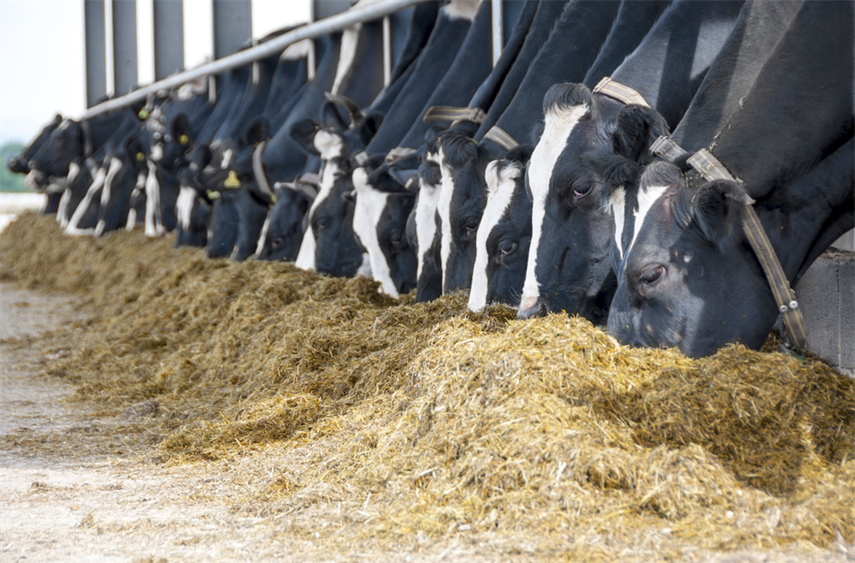 提高奶牛场的生产效率，降低生产成本
陈楷行 博士
美国奶牛营养和牧场管理顾问
[Speaker Notes: ---

本演讲重点介绍了中国奶牛养殖业提高效率和降低成本的策略。 我们将探讨行业的现状、技术进步、运营改进、成本降低策略和可持续实践。]
影响牧场经济效益的因素有哪些？
重点讨论的话题
提升单产的潜力在哪里？
如何提高饲料转化率？
降低饲料成本从哪里入手？
如何提高运营效率？
如何利用新科技，提高工作效率？
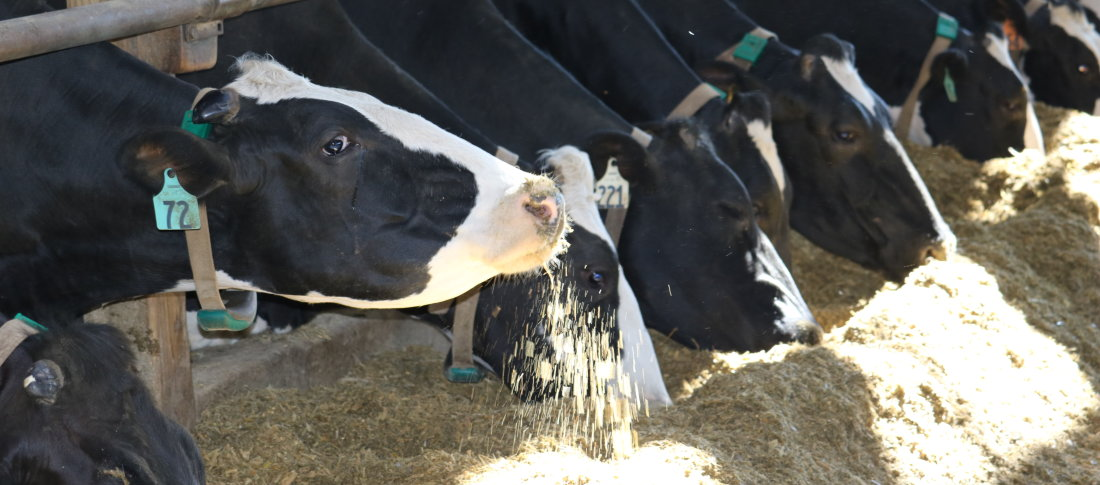 营养配方的潜力
精确控制能量、蛋白质和矿物质的摄入
氨基酸营养
脂肪酸的平衡
围产期的营养调理
应激管理
青贮质量的重要性
营养补充剂的作用
平衡氨基酸-提高蛋白质的利用效率
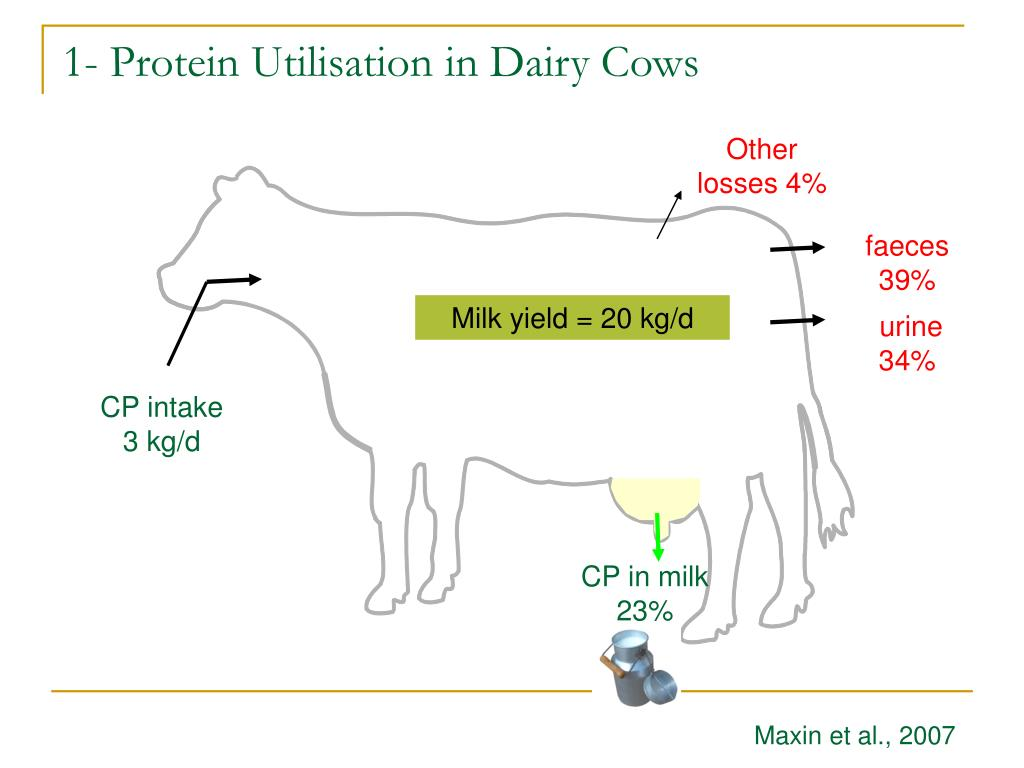 瘤胃可降解蛋白（RDP）和非降解蛋白（UIP）的平衡
限制性氨基酸赖氨酸和蛋氨酸的平衡
组氨酸和苏氨酸的需求
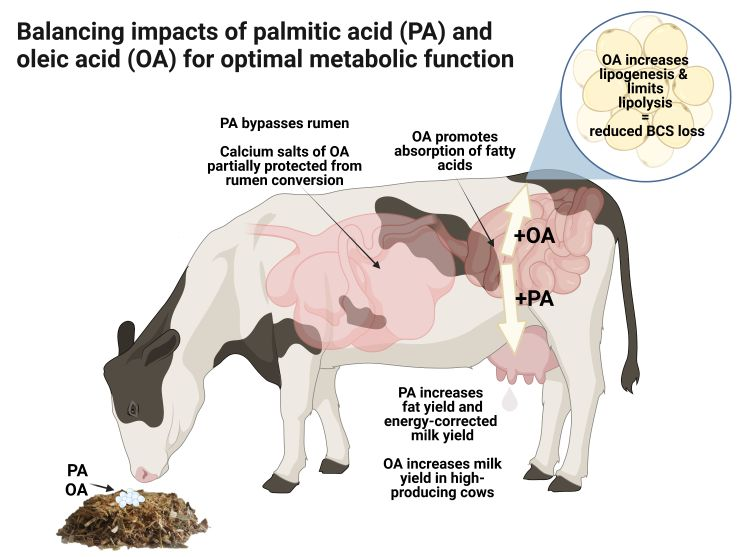 添加脂肪-提高产奶量
过瘤胃脂肪的类型：脂肪粉和脂肪酸钙
脂肪酸的平衡
油酸提高脂肪酸的吸收
棕榈酸增加乳脂，提高产奶量
油酸增加高产牛产量，增加脂肪合成，减少脂肪分解，减少掉膘
密执安州立大学研究建议新产牛喂1.5%的棕榈酸：油酸比例为60：30，既可以提高产奶量，又可以降低体膘损失
国外最新的研显示饲喂高油酸大豆显著提高产奶量
补充Omega脂肪酸-提产后健康和高繁殖效率
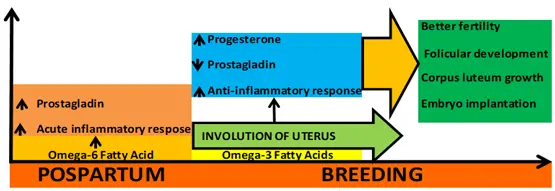 Omega-6和Omega-3脂肪酸对产后子宫恢复以及繁殖率的影响
在过去的实验中（Silvestre等人，2011年和Santos等人，2012年），在围产期依次补充omega-6来源的脂肪，然后在繁殖期间喂食瘤胃保护的鱼油（富含Omega-3）， 他们观察到人工授精后怀孕奶牛的比例最大。
研究进一步发现，添加由植物油和鱼油含4：1的omega-6和Omega-3的瘤胃保护性脂肪酸，产后产奶量，免疫功能以及繁殖效率都得到大大的改善
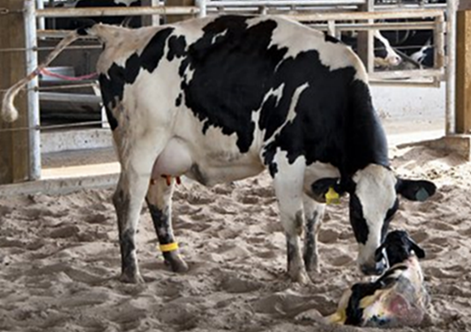 改善围产期奶牛健康
围产期健康管理对于奶牛的整体福祉至关重要。
改善健康可以降低产后疾病的发生率。
有效的健康管理可以减少死淘率，提高产奶量3-5公斤。
围产期的营养和护理对奶牛的生产能力有直接影响。
[Speaker Notes: 围产期是奶牛生命中一个关键的时期，健康管理在此阶段尤为重要。 通过改善围产期的健康，我们可以有效降低产后疾病的发生，从而减少死淘率。 同时，良好的健康状况也能提高奶牛的产奶量，增加3-5公斤的乳量，为农民带来更好的经济效益。]
添加营养补充剂
探索创新的营养补充剂和添加剂，以提高奶牛的健康和生产力。
益生菌、益生元、酶和氨基酸，以改善消化和营养利用。
过瘤胃蛋氨酸，有机铬，过瘤胃胆碱,  甜菜碱
瘤胃素
Omega 3和Omega 6脂肪酸
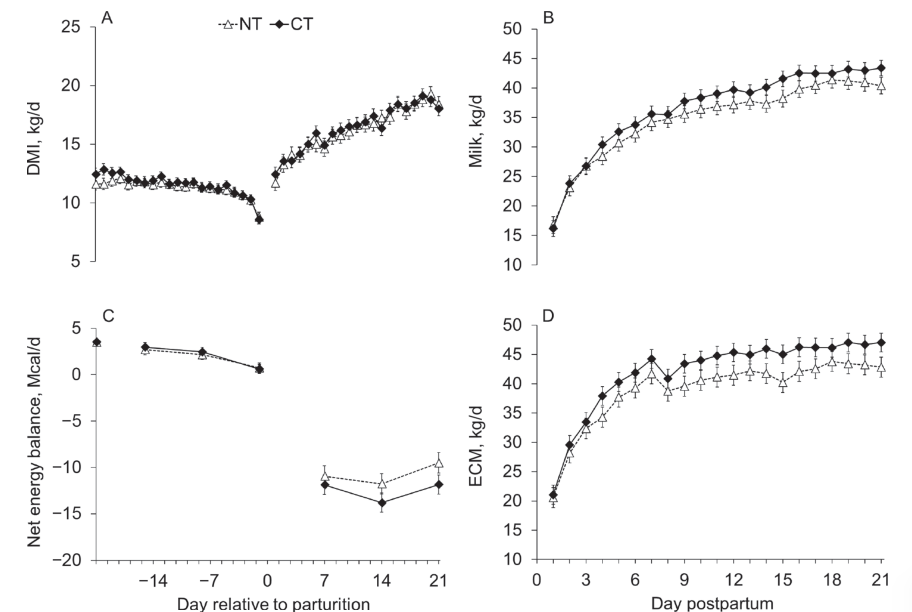 围产期添加瘤胃保护性胆碱
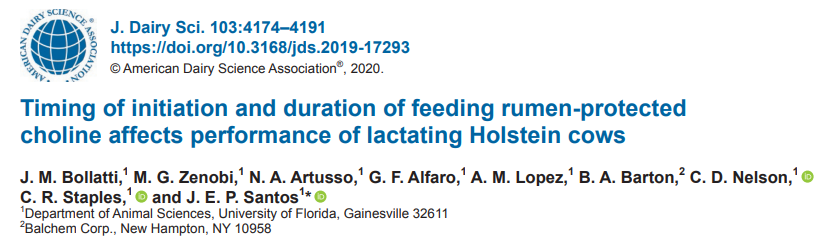 提高产后0-21天能量校正奶量3.1公斤，22-105天2.5公斤
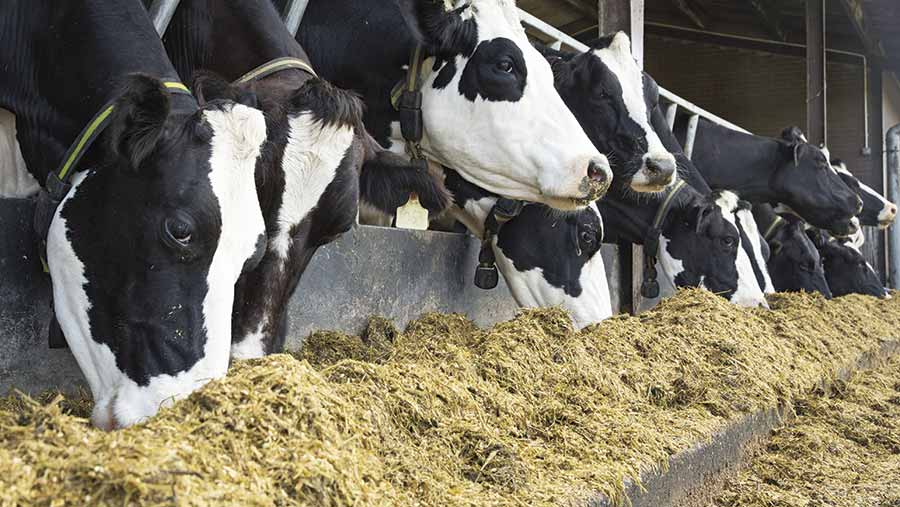 玉米青贮质量与产奶量的关系
Goeser 2019 包含59个牧场的研究报道：
青贮NDF30小时消化率（NDFD30) 或全肠道消化率（TTNDFD）每增加一个百分点，干物质采食量（DMI）增加0.45和0.62磅，产奶量增加0.98和0.75磅。
而240小时不可消化的NDF（uNDF240）每增加一个百分点，干物质采食量降低0.60磅，产奶量减少1.29磅。
褐色中叶青贮品种与传统玉米青贮
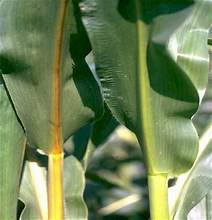 留茬高度对青贮淀粉含量及NDFD的影响
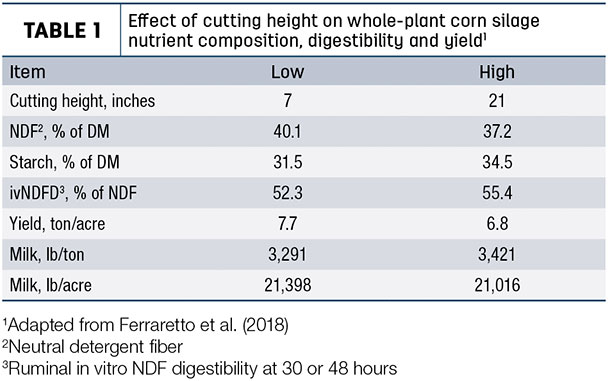 揉丝青贮提高产奶量1.5公斤
Ferraretto和Shaver 2011
提高奶牛的饲料转化效率
热量20%
气体5%
粪能30%
总能100%
尿能5%
产能-牛奶，繁殖，生长 20%
维持需要20%
日粮配方对饲料转化效率的影响
随着日粮NDF的增加，饲料转化效率从1.8下降至1.4 ，但NDF超过35%，饲料转化效率保持不变
日粮的蛋白从16.8增加到18.7，饲料转化效率下降0.03单位
添加动物蛋白代替豆粕，饲料转化效率提高0.07个单位
瘤胃酸中毒
如果奶牛发生亚临床性酸中毒，饲料转化效率下降0.1
瘤胃亚临床性酸中毒的征兆如下：
脂蛋比低于1.10 （乳脂/真蛋白）
粪便稀（平均评分低于2.75）
干物质采食量平均每天变化超过1公斤
饲料加工对淀粉消化率的影响
玉米粉-粉碎颗粒越细，淀粉全肠道消化率越高
蒸汽压片玉米-蒸汽时间和压片的厚度影响淀粉在瘤胃以及全肠道的消化率
高水分玉米（湿贮玉米）-湿度，粉粹细度，贮存时间
揉丝玉米青贮-提高玉米的破碎率
不同胚乳型的玉米瘤胃淀粉消化率
P<0.05
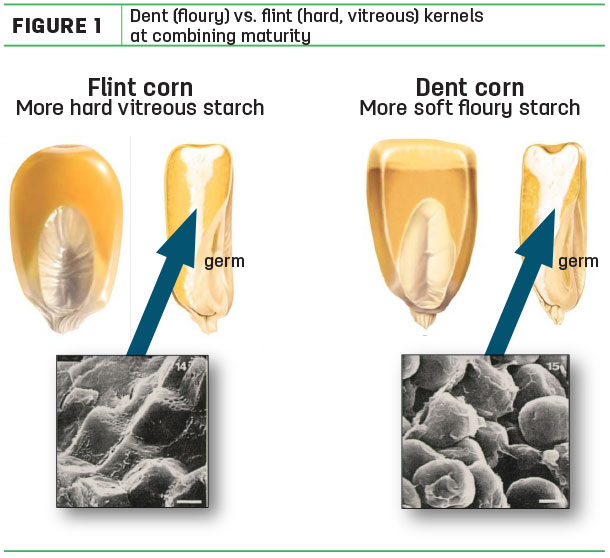 Tyler and Allen 2005
添加瘤胃素提高饲料转化效率2-4%
FDA批准的添加范围
每一兆卡能量摄入所产的校正奶量
每吨精料的瘤胃素含量，克/吨
重视应激问题
社交应激
热应激
子宫炎
氧化应激
乳房炎
肠“漏”
热应激情况下奶牛要消耗大量的能量
氧化应激
氧化应激（Oxidative Stress）是指体内活性氧（ROS, Reactive Oxygen Species）产生过多或清除不足，造成机体氧化与抗氧化系统失衡，从而引发细胞损伤的一种状态。
活性氧的来源：
线粒体呼吸过程中产生的副产物
产犊、泌乳早期等应激期代谢增强
炎症反应（如乳房炎）
饲料霉菌毒素
热应激和运输应激
补充抗氧化剂：
维生素E：清除自由基，保护细胞膜，推荐剂量：1000–3000 IU/天
硒（Se）：谷胱甘肽过氧化物酶（GSH-Px）必需元素，推荐剂量：0.3 ppm（有机硒更有效）
维生素C：辅助维生素E再生
胡萝卜素（β-carotene）：增强免疫力
补充多酚类植物提取物（如绿茶多酚、黄芪提取物等）
平衡日粮能量和蛋白质水平，避免负能量平衡过重
控制热应激：
减少运输和拥挤，降低应激源
缓解氧化应激的措施
减少应激
提高奶牛的舒适度
避免产前干物质采食量下降造成能量负平衡
预防乳房炎，子宫炎
提供抗氧化剂如维生素E，硒，微量元素锌，铜
降低饲料霉菌毒素
炎症管理
抗炎药（美洛西康）提高头胎牛产奶量4.8公斤
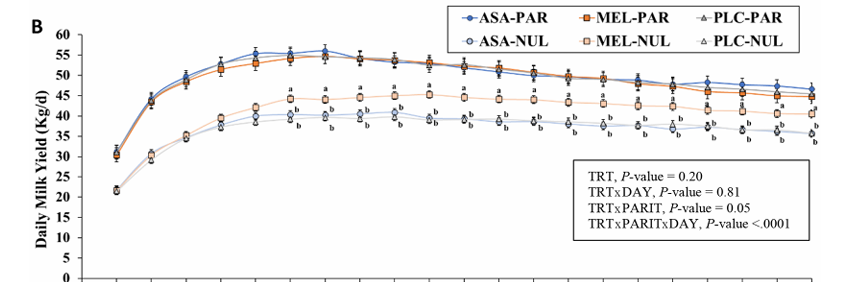 170 头围产经常牛和63头围产青年牛按照胎次和体膘评分组，产前14天开始，随机分配到三个处理：
1）阿司匹林（口服4粒）
2）美洛西康 （口服1mg/kg体重）
3）口服胶囊（水）
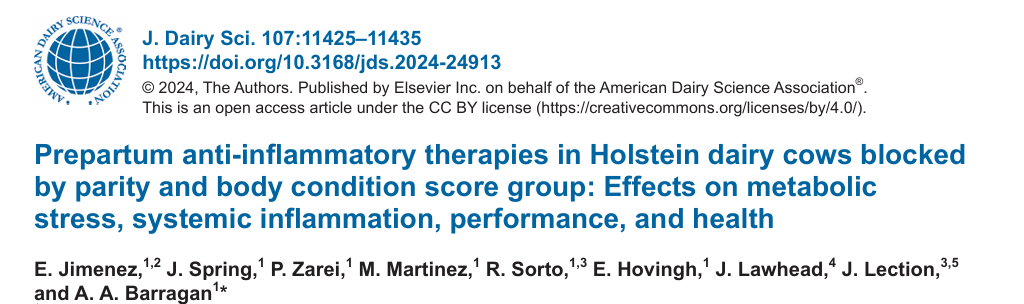 夹牛的应激
夹牛不仅影响奶牛的休息时间，同时降低产奶量及饲料转化率
威斯康辛州一个万头牧场去除头夹后，增加了10磅产量
德克萨斯州8000头娟姗牛，减少夹牛提高了1.5公斤，增加奶牛的卧床时间
德克萨斯农工大学研究报道，采用牛奶孕检比直肠孕检第一天提高了2.5磅产奶量，周平均奶量1.2磅/头
以色列的研究也发现类似的效果
夹还是不夹？
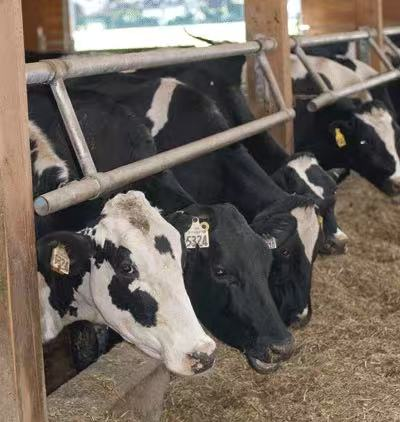 规模牧场环境的改善，先进的挤奶设备，严格的挤奶流程，大大地降低了乳房炎的风险
抗生素只对部分细菌起作用，大部分乳房炎病原菌对抗生素不敏感
大量使用抗生素，将导致抗药性
选择性治疗已经被证明非常有效
可节约60-80%的药物成本
缩短过抗停药期，从而减少废弃奶
减少人力
选择性的乳房炎和干奶治疗
策略性选择饲料原料
尽可能提玉米青贮的比例
降低进口苜蓿草
选择国产血检比高的苜蓿草或苜蓿青贮
开发利用地域性饲料原料
玉米青贮？-能量高，酸性大，需要补充蛋白，钾离子等
短纤饲料如甜菜颗粒？ –需要补充蛋白与有效纤维
燕麦草？-纤维消化率低，需要补充许多蛋白
全棉籽-足够的有效纤维和蛋白，缺乏快速且消化率高的纤维素和果胶
替代进口苜蓿草？
改善工作流程，提高工作效率
饲养流程
TMR制作
投料
清理剩料
挤奶流程-奶台管理
繁殖流程
发情揭发
同期打激素
配种
孕检
健康流程
新产牛健康监测和护理
修蹄
乳房炎治疗
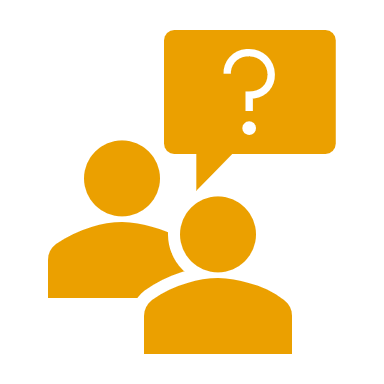 牧场效率部
[Speaker Notes: 分牛门的使用大大减少人员劳力，同期加上智能监测系统监测发情可代替涂蜡笔，牛奶孕检可以代替直肠或B超孕检]
新科技，新实践，提高生产效率
人工智能的应用和大数据分析
机器人挤奶
自动化分牛门
自动化乳头药浴系统
瘤胃健康监测
耳标监测系统
牛奶早期孕检技术
无针注射器
奶牛配肉牛技术
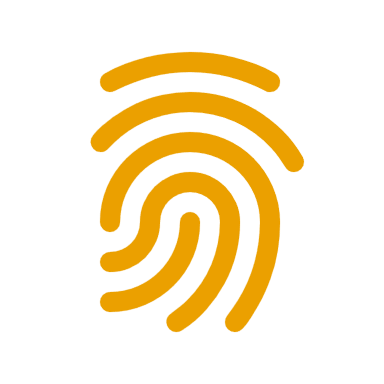 [Speaker Notes: 在奶牛养殖中采用技术可以显着提高生产力和效率。 自动化、遗传学和精准农业方面的创新正在改变传统做法。]
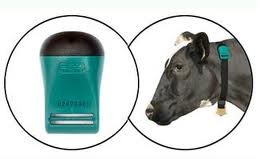 人工智能对产后疾病和奶量下降的预测
新技术和额外的数据可以帮助我们进一步优化算法
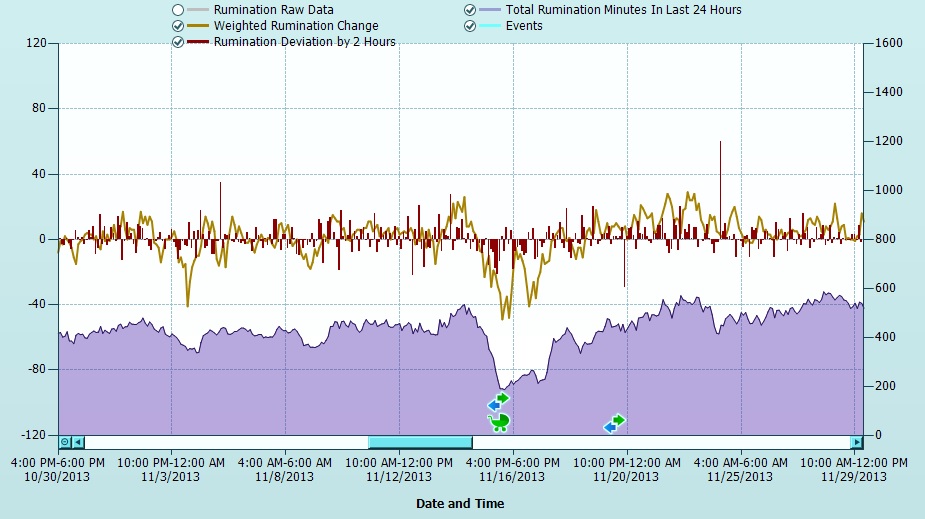 Courtysey of Dr. Ricardo Chebel, U of Floride
自动化和机器人技术
机器人挤奶系统
机器人挤奶系统使挤奶过程自动化，提高了奶牛养殖的效率并降低了劳动力成本。
自动饲喂系统
自动饲喂系统确保奶牛持续及时地饲喂，提高生产力和动物健康。
劳动效率
在奶牛养殖中使用自动化减少了对体力劳动的依赖，使农民能够更有效地分配资源。
[Speaker Notes: 奶牛养殖业的自动化，例如机器人挤奶机和饲喂系统，简化了劳动密集型任务。 这减少了对体力劳动的需求，提高了运营的一致性和效率。]
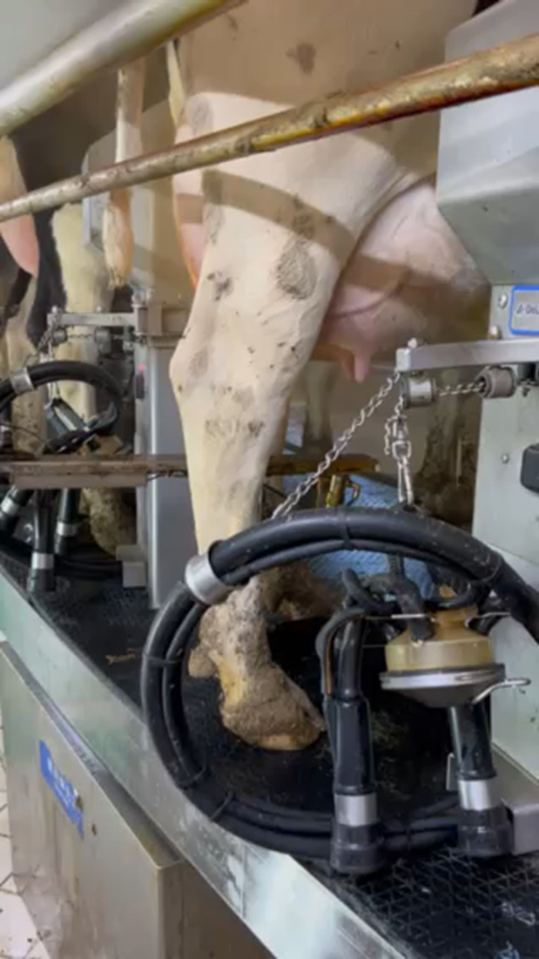 乳头自动喷药系统
每班次减少1个人，每天三班减少3个人
瘤胃健康监测系统
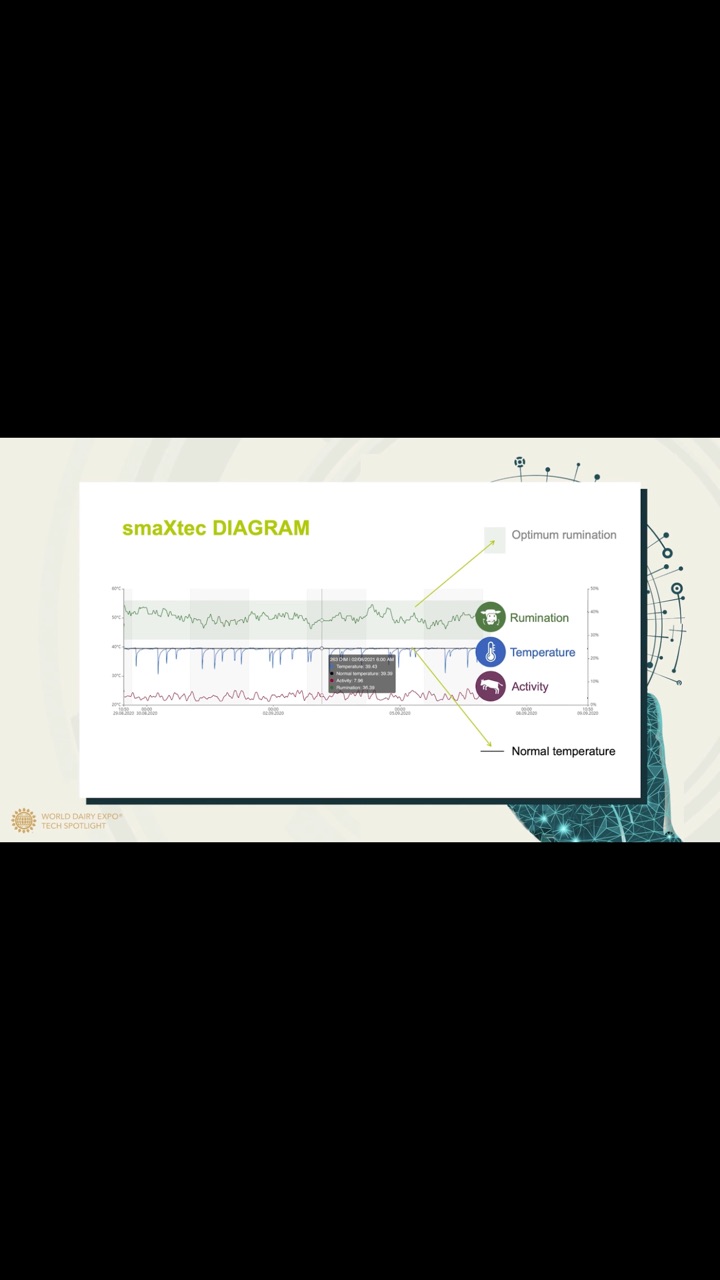 产犊时间
乳房炎、酮病
发情
瘤胃健康
反刍
体温
活动量
PH
轻便耳标智能监测系统成为趋势
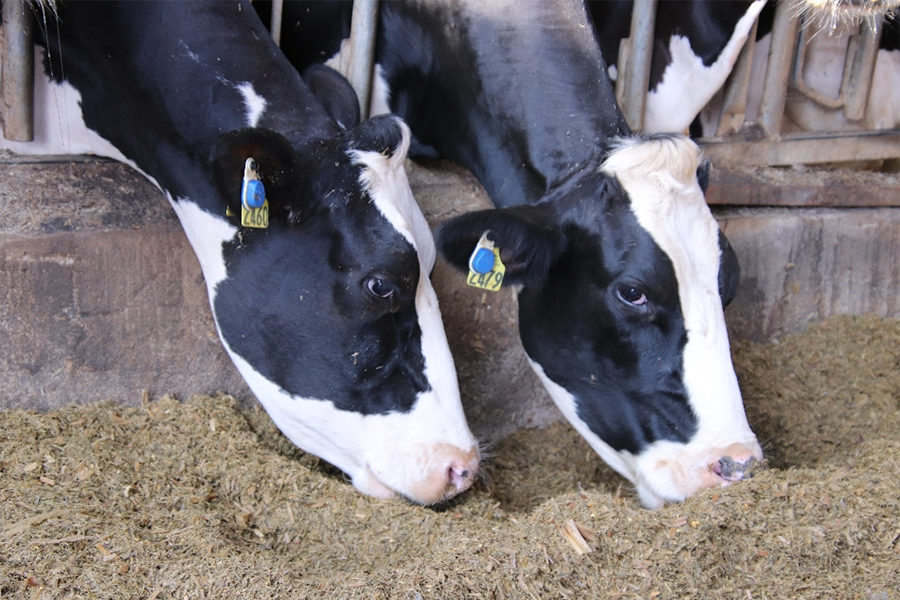 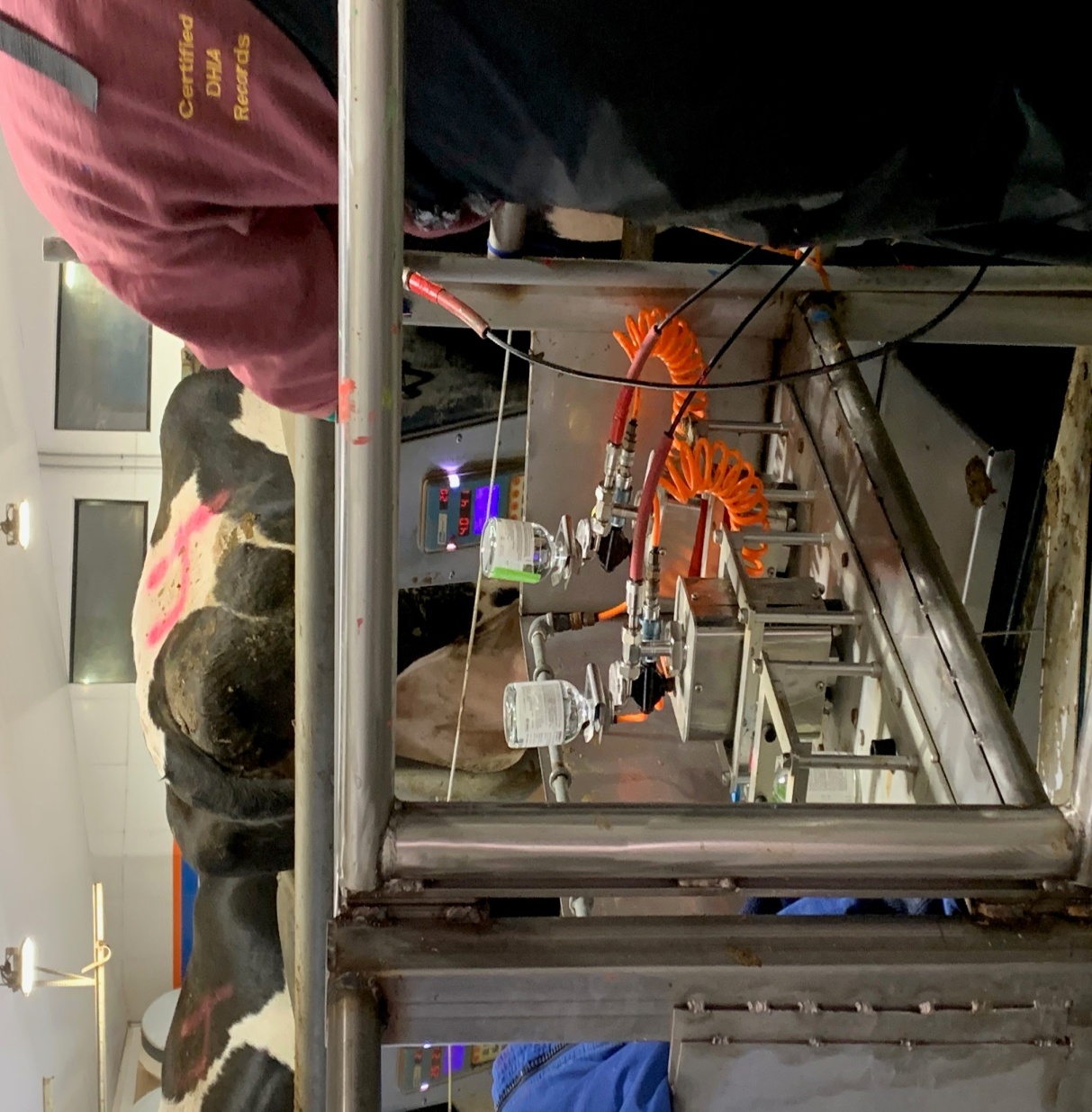 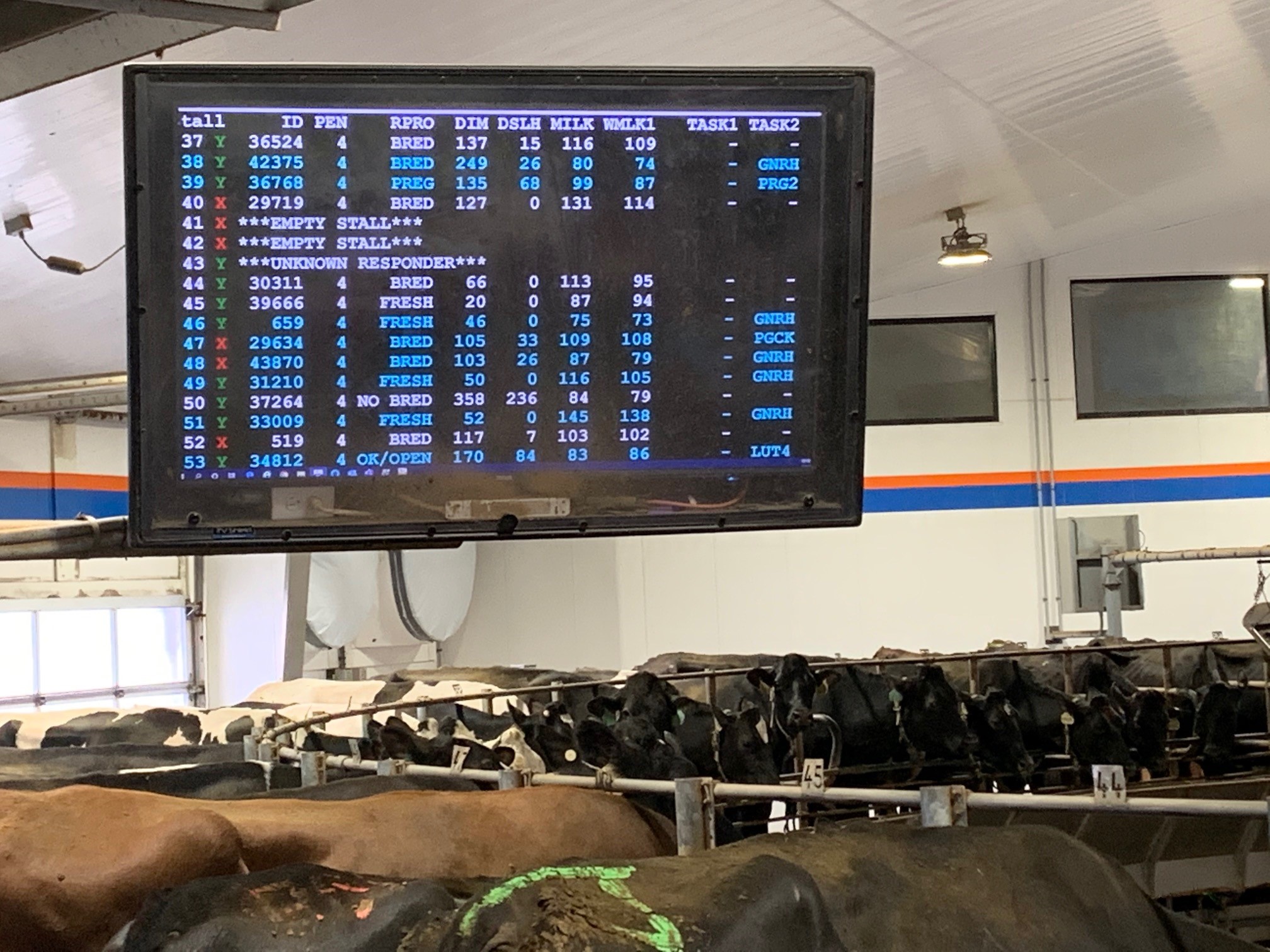 无针注射器
可以在奶台打疫苗和激素，操作简单方便
无需到牛舍夹牛，找牛，减少奶牛应激
只需1-2个人操作，节约人力和时间
没有疾病交叉感染的风险
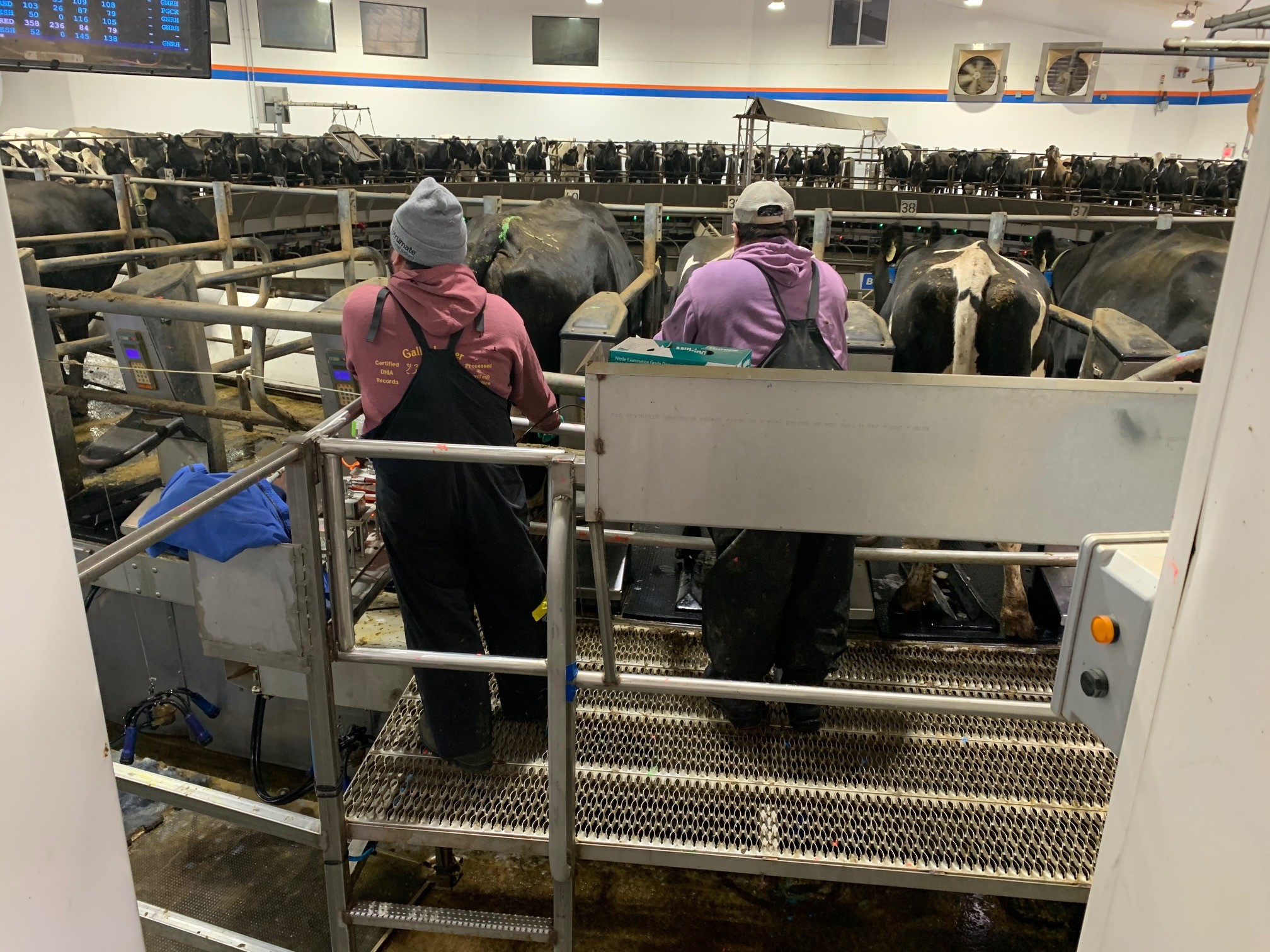 牛奶孕检技术
只需要采牛奶样品
需要ELISA设备
无需要牛舍里找牛夹牛
减少奶牛的应激
准确率非常高
提高人工效率
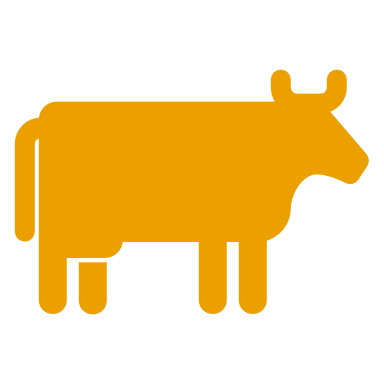 奶牛配肉牛（Beef-on-Dairy）项目的主要好处
🌟 核心收益：提升犊牛价值，增强养殖场整体盈利能力✅ 提高犊牛市场售价：杂交牛犊比奶公犊牛更具经济价值。✅ 优化生产结构：优质母牛配性别鉴定精液，普通母牛配肉牛精液。✅ 改善胴体性能：杂交牛肉质更好，出肉率更高。✅ 分散奶价风险：杂交犊牛可带来稳定收入。✅ 支持可持续与动物福利：减少低价值奶公犊出生，符合环保趋势。
结论
[Speaker Notes: 总之，通过采用技术、优化运营和采用可持续实践，可以提高中国奶牛场的效率和降低生产成本。 这些策略不仅将提高盈利能力，还将确保乳制品行业的长期生存能力。]